Student self service photo upload
SESSION 36016
Fri, Nov 11, 2016
ADU 9-11 November 2016
[Speaker Notes: Thanks for coming along]
presenter
Murray Gould
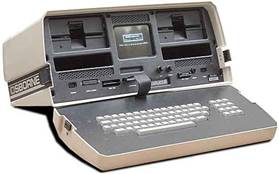 Business Analyst
University of the Sunshine Coast
mgould@usc.edu.au
14 years in HE and 20 years in VET sector
@ USC since 2013
PeopleSoft user since 2002
ADU 9-11 November 2016
[Speaker Notes: About me:
HE starting at RMIT in Melbourne
VET - Starting at Finley TAFE delivering IT training (with Apple II, first laptop – Osborne 1)  in 1982]
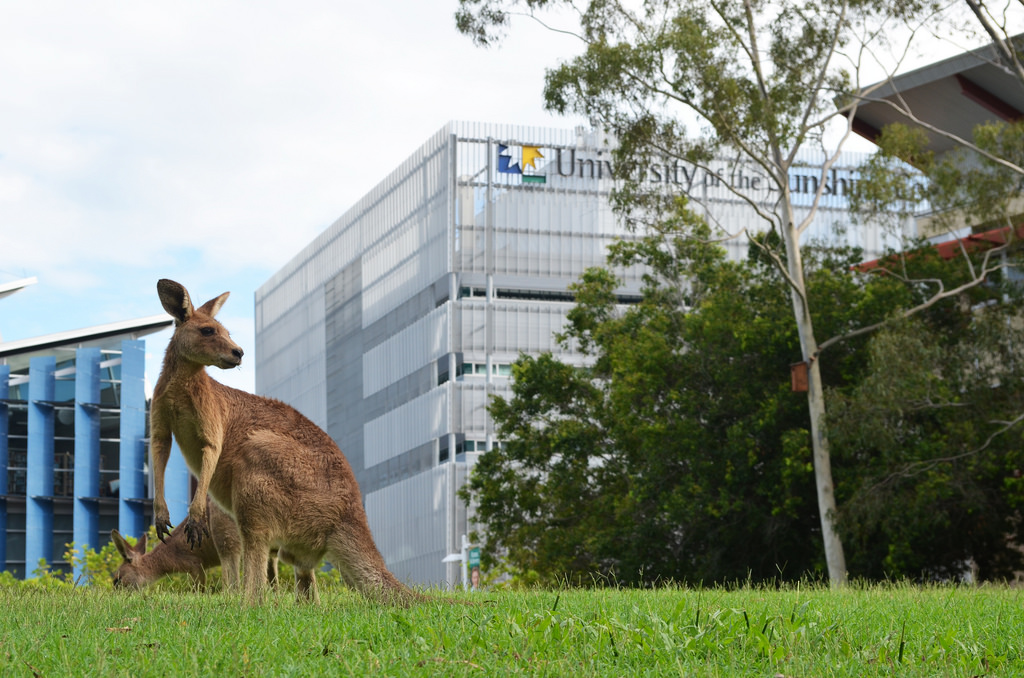 Students: 11,602
Staff: 906
Multiple campuses: Sippy Downs, Gympie, Fraser Coast, Southbank…
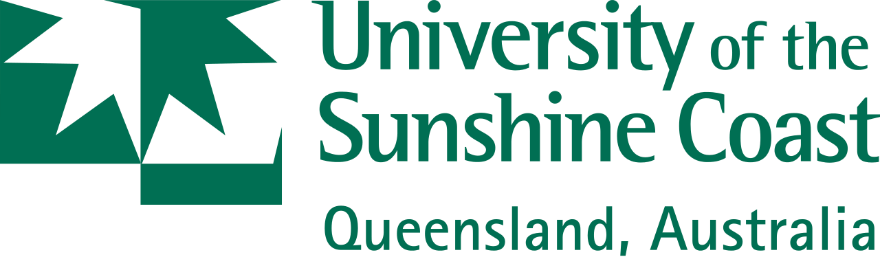 [Speaker Notes: USC has …..

Students are EFT figures
Most students at Sippy Downs, new (2016) Fraser Coast campus has over 500 students]
USC & ORACLE
Campus Solutions 9.0
PeopleTools 8.54.07
Bundle 34
[Speaker Notes: USC is on ….
We went live with the current tool and bundle set in April this year]
Organisational Context
Bring it together
ADU 9-11 November 2016
[Speaker Notes: Where does this work fit into where USC is at – the drivers for the work]
The University
Rapid growth
Major new campus at Petrie
Optimise access, engagement, retention & student success rates
Student mindset from “scared” to one where they are being “cared” for
Review of student administration leading to a new student services & engagement division (SSE)
ADU 9-11 November 2016
[Speaker Notes: USC is experiencing …..

How is USC changing?
1. USC – a growing university
1., 2. USC aims for 20,000 students with dual main campuses at Sippy Downs and Petrie (North Brisbane)
Lots going on, other staff are presenting, is a theme]
Student Services and Engagement (SSE)
Seamless provision of student services
Drive change that enhances the student experience
First year is the most critical year
What the new SSE includes
Original student administration (including SIS team)
Student services – personal wellbeing, careers and employment
Academic Support (Program Advice)
ADU 9-11 November 2016
[Speaker Notes: Framework of the request for this functionality is the new …..
SA – student outcomes and service focus, new senior staff and structure 

SIS team - student information systems, where I work]
ID Photo and id card process
The deliverables
ADU 9-11 November 2016
OverviEW
A REQUEST FOR IMPROVED AND ONLINEID photo Functionality
IMPLEMENTATION APPROACHVanilla flavoured where possible
ADU 9-11 November 2016
[Speaker Notes: There was a …….

Student can send in a photo well before attending the uni for the first time and pick their card up later quickly and easily]
ID card process - before
Email in a photo or have the photo taken on campus
Gallagher software produces individual ID cards
Photo uploaded to Campus Solutions (CS) overnight
Photo not visible to the student (USC mod)
ADU 9-11 November 2016
[Speaker Notes: Photos are loaded into the Gallagher system so an ID card can be produced]
New ID card process
Upload photo, email or photo on campus
Email to be discontinued
Uploaded photos approved by SSE staff
Approved photos transferred in bulk to Gallagher software
Gallagher software produces ID card
Manually actioned, produced in a bulk process
Photo uploaded to CS overnight (no change)
ADU 9-11 November 2016
Implementation approach
Delivered if possible
ADU 9-11 November 2016
Delivered and existing functionality
Photo displayed to student
USC Central
Checklists/message centre/To-Do items
add photo
Gallagher/CS
Upload photos to/from Gallagher
Produce ID cards and manage photos
ADU 9-11 November 2016
New functionality
Photo approval process
New tables
Photo staging table
Approved photos
Network directory for uploaded approved photos
ADU 9-11 November 2016
[Speaker Notes: Also audit table]
What was delivered
Photo process
ADU 9-11 November 2016
Student experience – CS
3
1
Photo Approval
Photo approval or rejection
Add Photo
Add Photo process
4
2
Photo rejected
Photo deletion results in email to student via the CRM
Photo Approval
Photo awaiting approval
ADU 9-11 November 2016
Student experience – CS
7
5
Interface
Photos uploaded to Gallagher and returned to Campus Solutions
Add Photo
Student can add another photo
8
6
Photo in CS
Photo visible to student
Photo Approved
Photo approval process
ADU 9-11 November 2016
[Speaker Notes: Using existing interface – no change to other system]
Reminder To-Do item
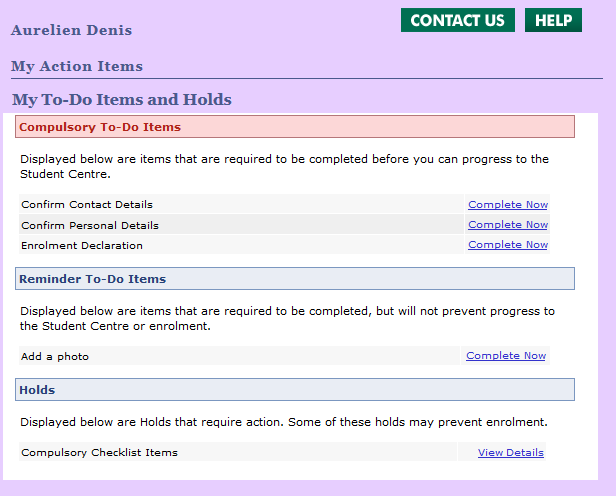 ADU 9-11 November 2016
[Speaker Notes: What was actually built and delivered]
To Do List
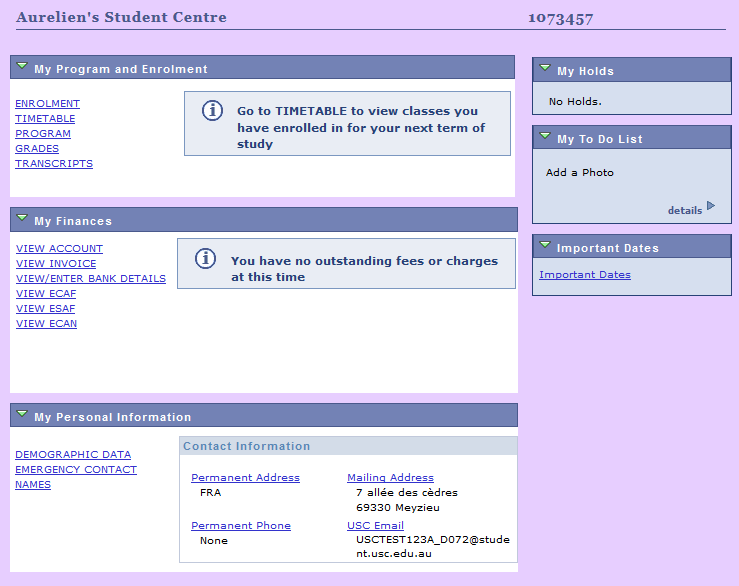 ADU 9-11 November 2016
Add A Photo
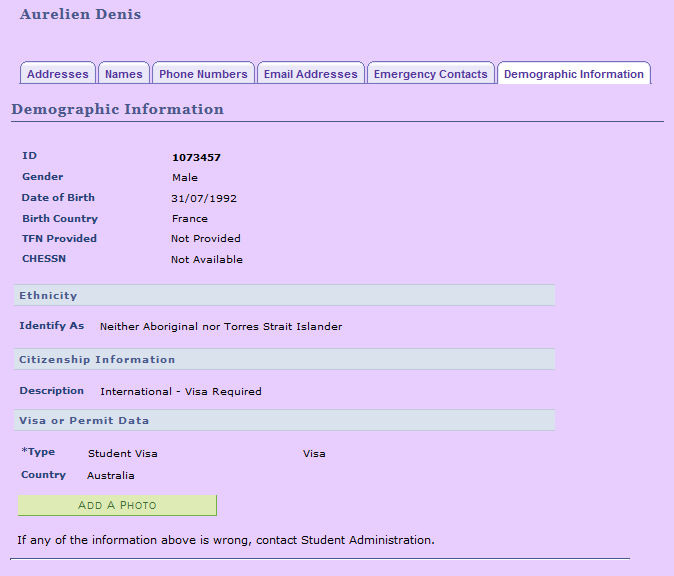 ADU 9-11 November 2016
[Speaker Notes: Click Add a Photo button to go to the new page]
New Photo page
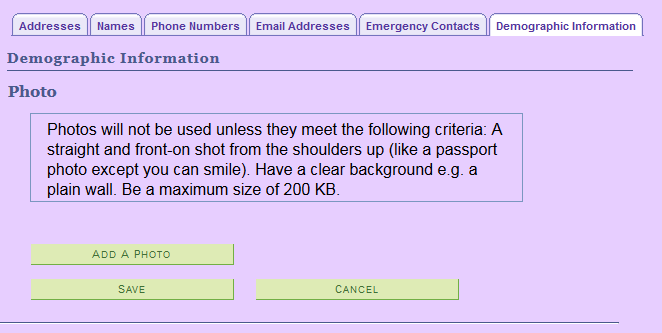 ADU 9-11 November 2016
[Speaker Notes: New page with configurable message text, the size limit is also configurable]
Delivered file upload
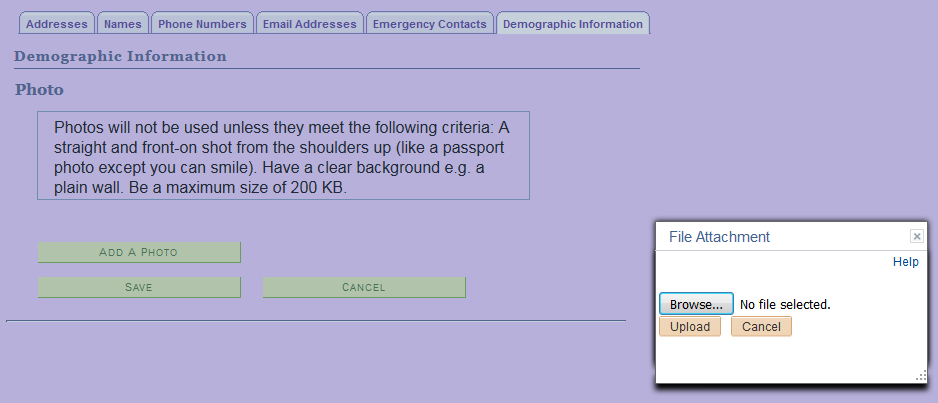 ADU 9-11 November 2016
[Speaker Notes: Same dialog box as used in CS staff access]
A good photo
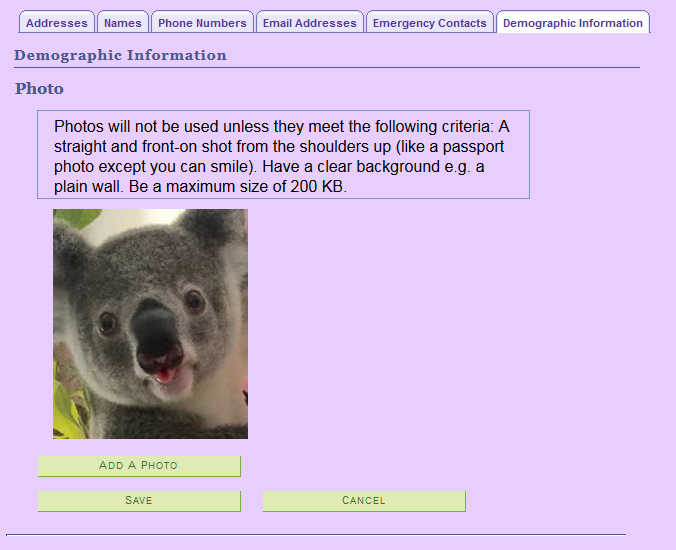 ADU 9-11 November 2016
[Speaker Notes: Student clicks Save and photo is uploaded]
Not good
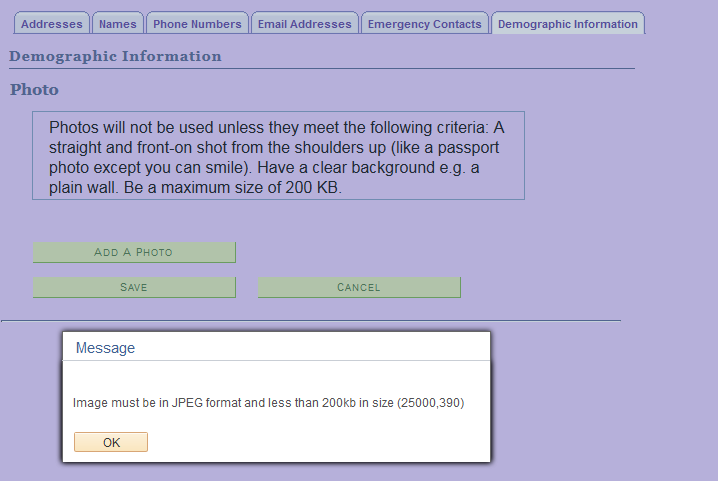 ADU 9-11 November 2016
[Speaker Notes: Photo will not upload, Campus Solutions detects the file is not a JPEG or exceeds the size limit]
Not to be approved!
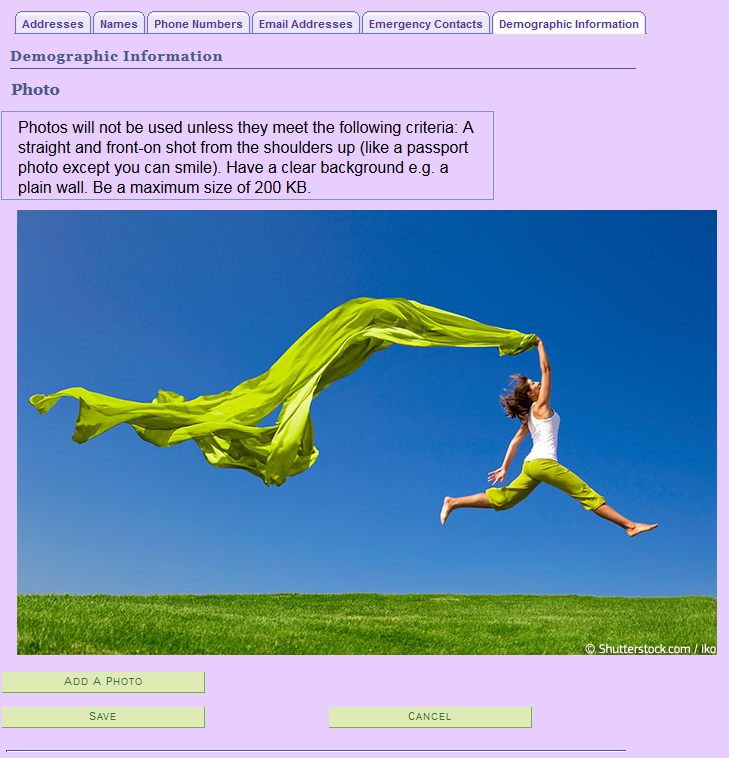 ADU 9-11 November 2016
[Speaker Notes: Photo is a JPEG and is within the size limit. Photo can be saved and loaded into the staging table]
Approval process
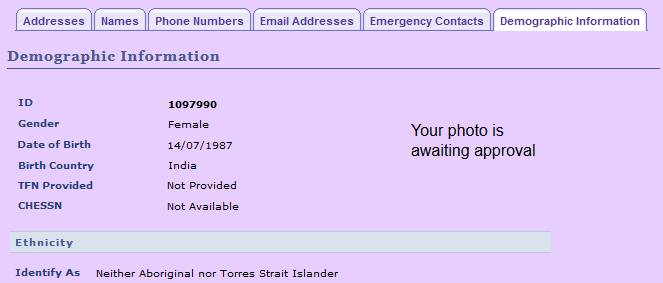 ADU 9-11 November 2016
[Speaker Notes: What the student sees when the photo has been saved by the student. Notification, no Add button]
Approval process
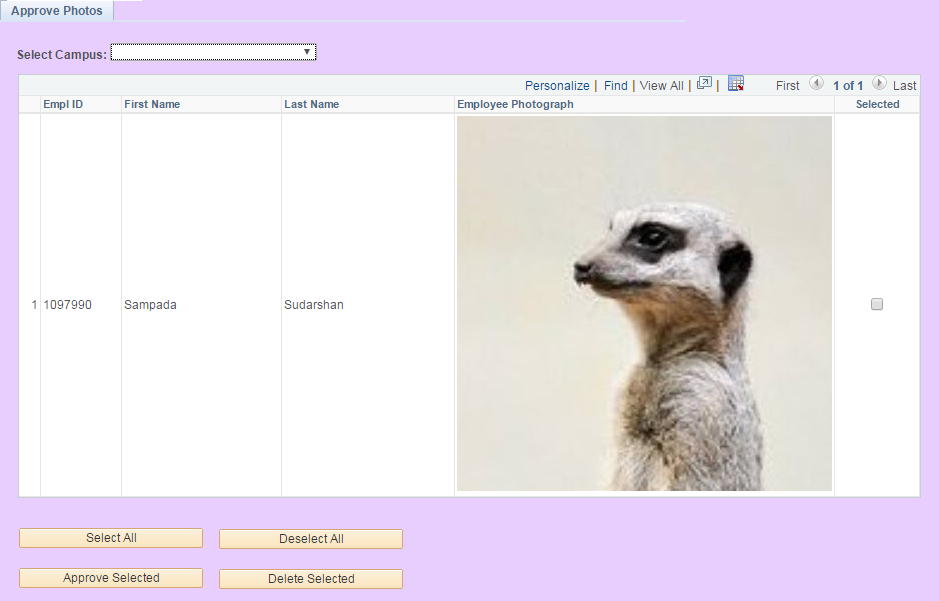 ADU 9-11 November 2016
[Speaker Notes: Campus filter – some campuses will look after their own photos or are done in a batch
Approval page lists 20 at a time]
Approval process
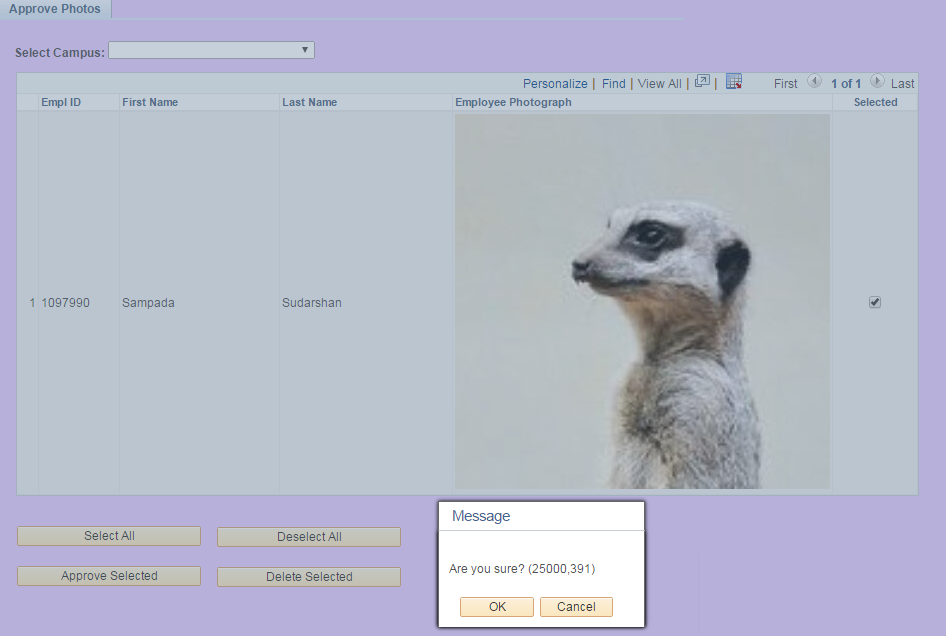 ADU 9-11 November 2016
[Speaker Notes: Files are named Idnnnn.jpg and a csv file listing the ID's and filenames is created]
Ready to go
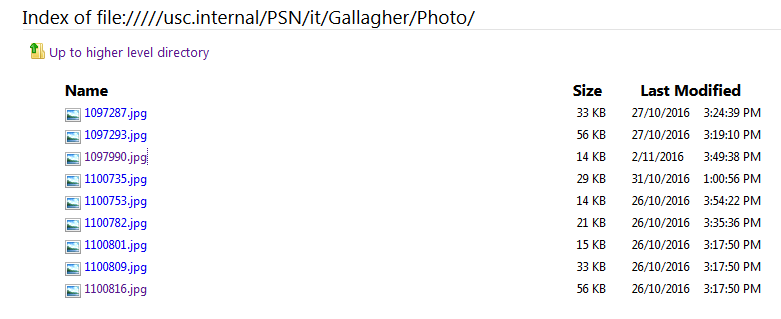 ADU 9-11 November 2016
Out of scope
Photo editing web sites
https://iconline.ica.gov.sg/iconline/xhtml/photoediting/tool/imaging.jsp
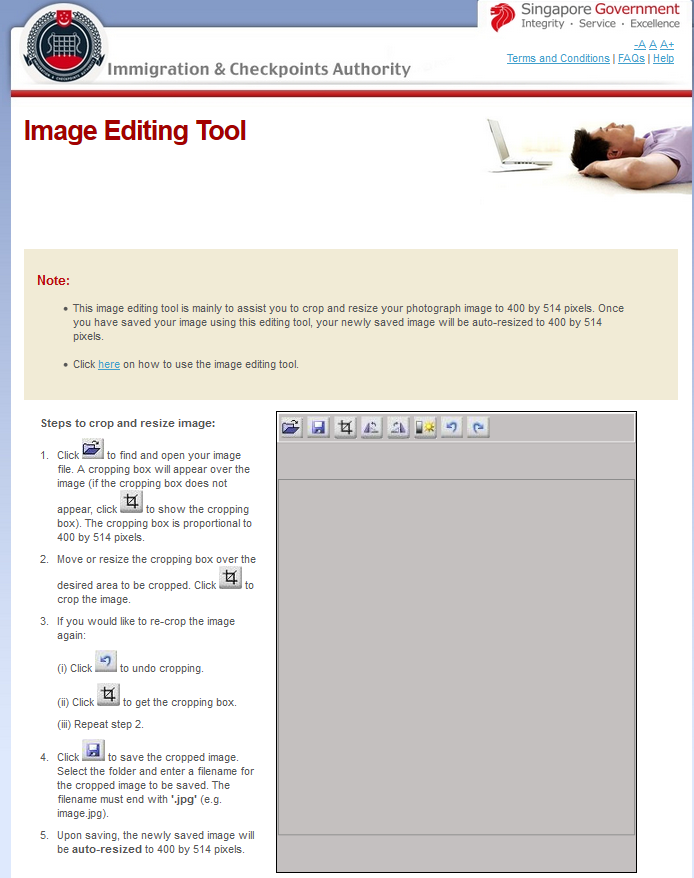 ADU 9-11 November 2016
[Speaker Notes: Plenty of these
Singapore gov’t website]
Out of scope
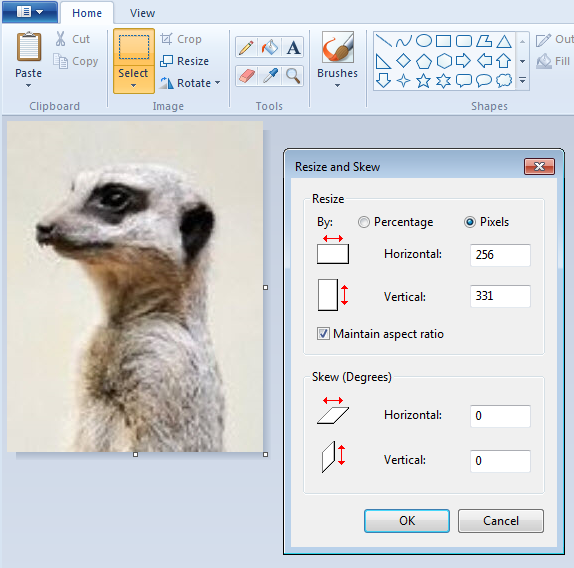 Cropping and resizing files
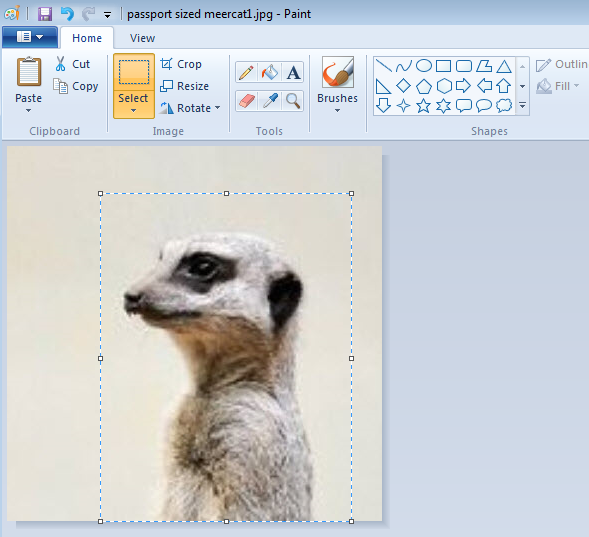 ADU 9-11 November 2016
[Speaker Notes: Can crop and resize in paint – Gallagher pixel size is best, Gallagher just reduces/increases the file size it its 170 * 240 requirement when it loads photos]
Concluding thoughts
ANY QUESTIONS?
ADU 9-11 November 2016
SUMMARY
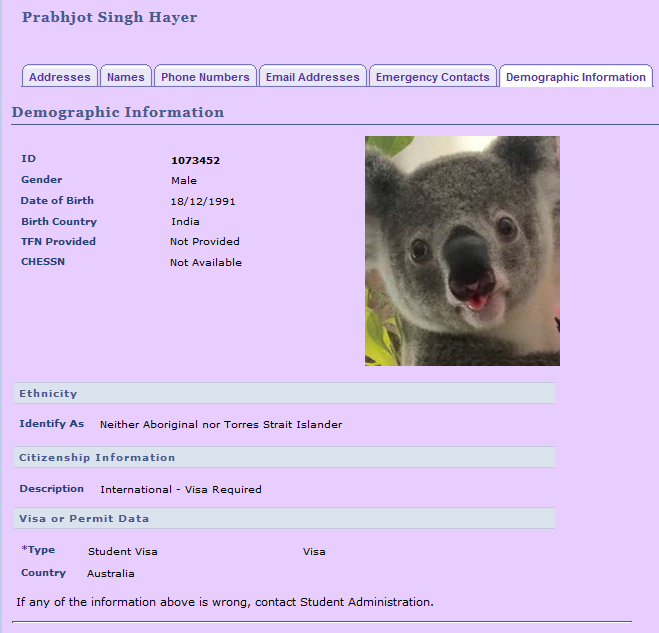 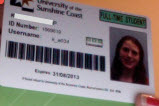 ADU 9-11 November 2016
[Speaker Notes: USC Central for photo loading and display
Gallagher for ID production (managed by USC Central)
Students always have the add photo button – if no photo or approved photo
Reminder when made an offer or when have a future dated enrolment (again without a photo)]
presenter
Murray Gould
Business Analyst
University of the Sunshine Coast
mgould@usc.edu.au
all Alliance presentations will be available for download from the Conference Site
ADU 9-11 November 2016
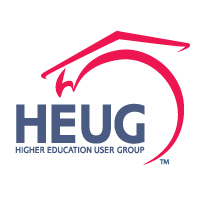 THANK YOU!
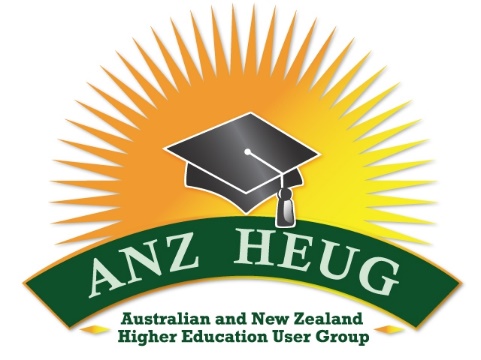 ADU 9-11 November 2016